Toán
Đề-ca-mét vuôngHéc-tô-mét vuông
Trang 25,26
Các hoạt động chính
Vận dụng
Luyện tập
Khám phá
Khởi động
Khởi động
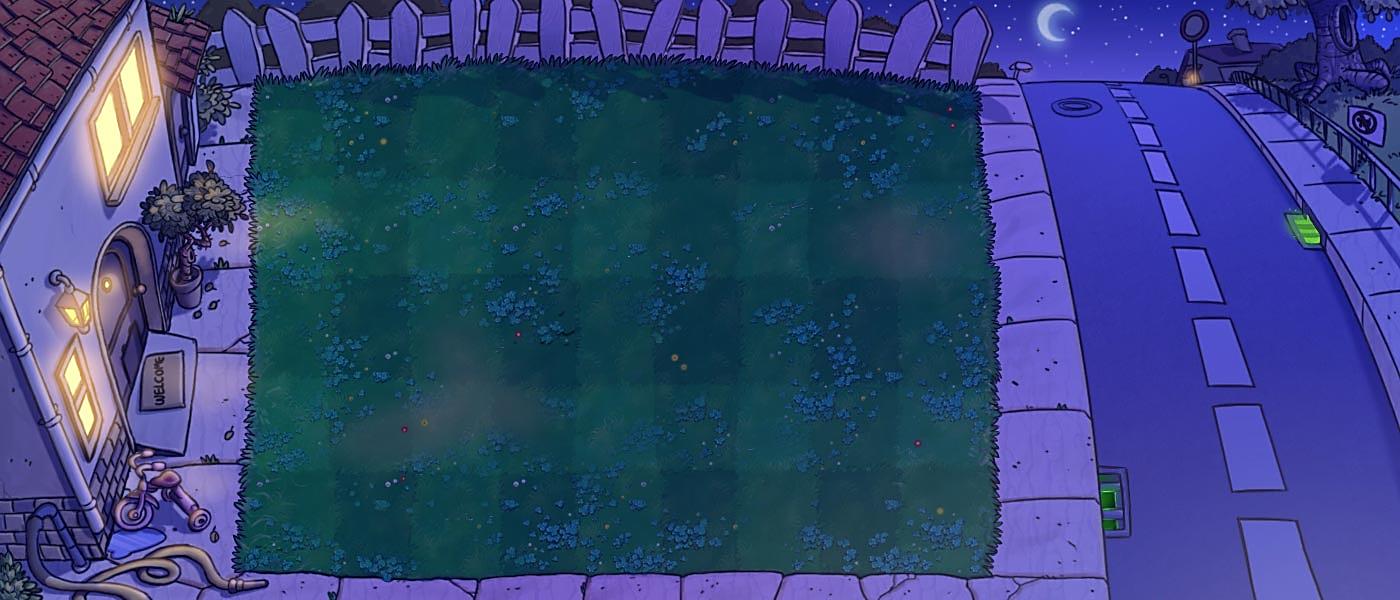 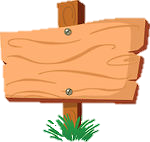 GIẢI CỨU
THÚ CƯNG
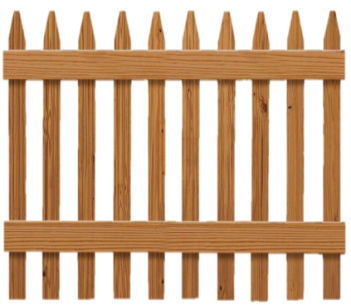 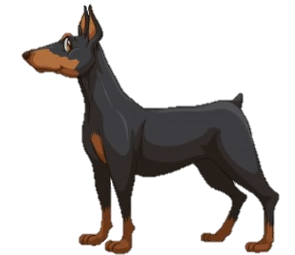 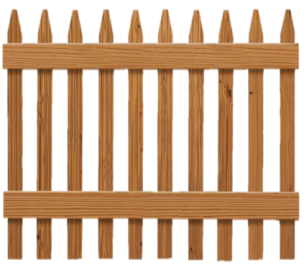 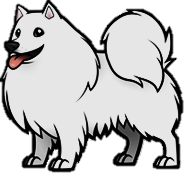 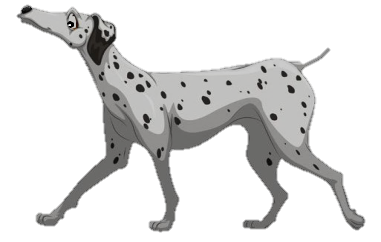 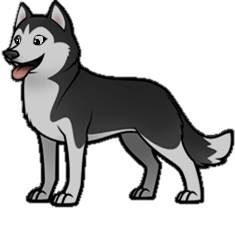 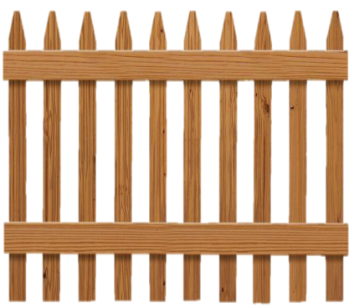 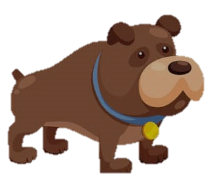 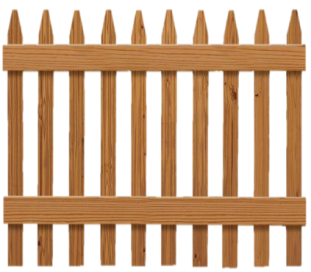 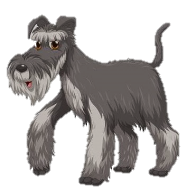 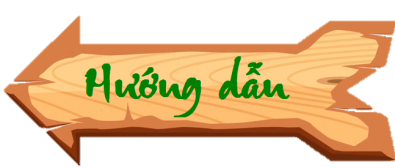 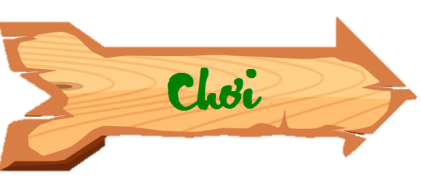 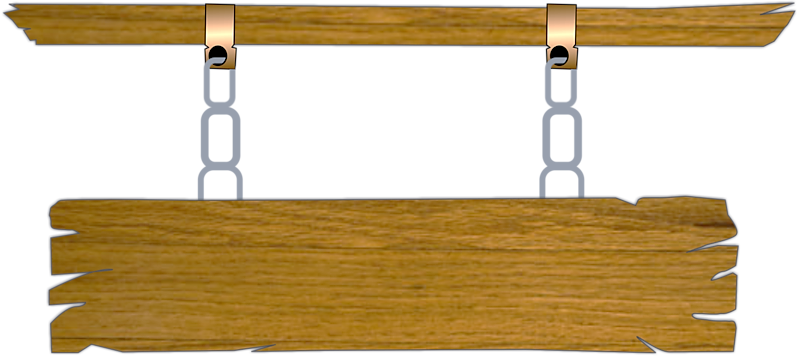 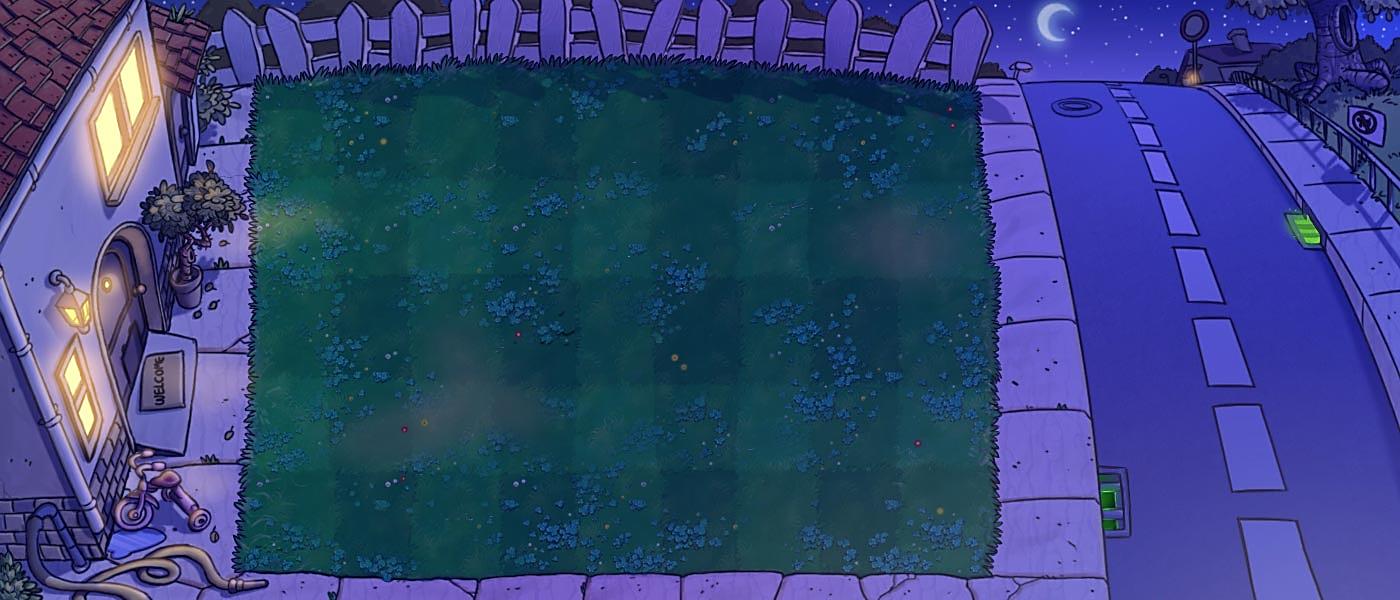 Các chú cún đã bị bắt cóc và bị nhốt 
trong những chiếc chuồng. Trong lúc kẻ xấu đang say ngủ, hãy cố gắng trả lời đúng 
các câu hỏi và giúp các chú cún trốn thoát.
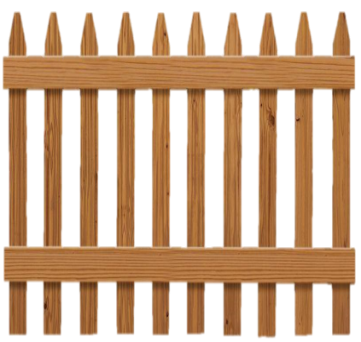 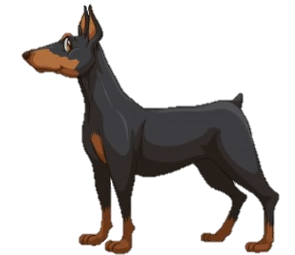 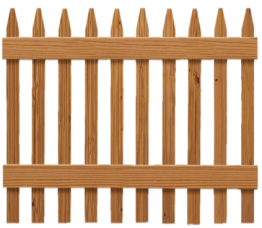 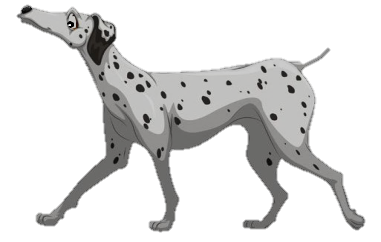 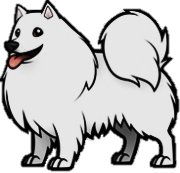 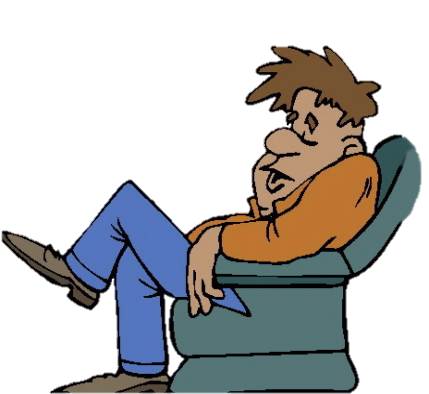 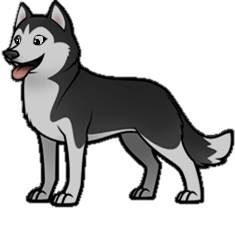 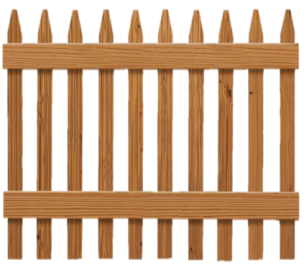 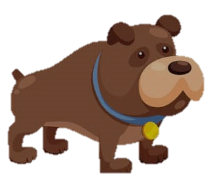 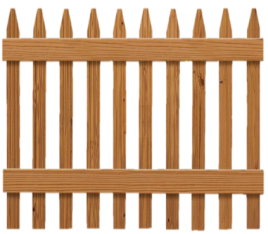 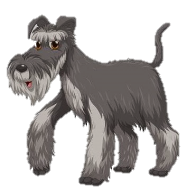 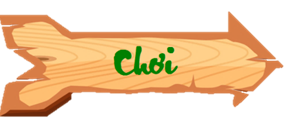 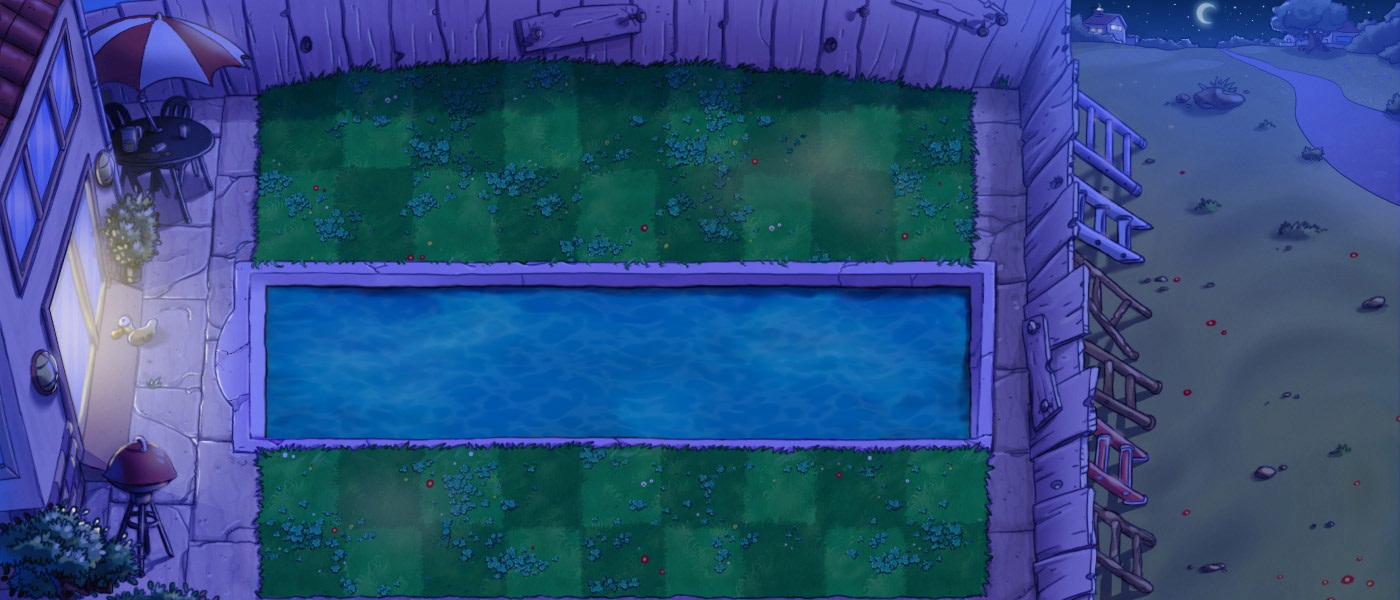 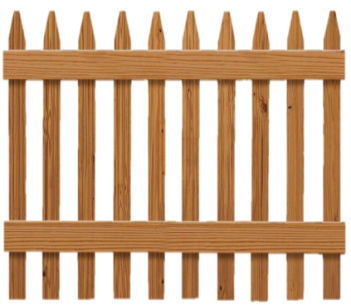 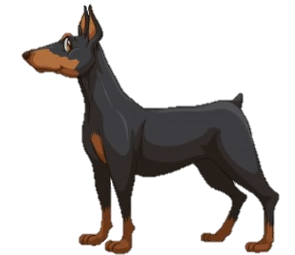 1
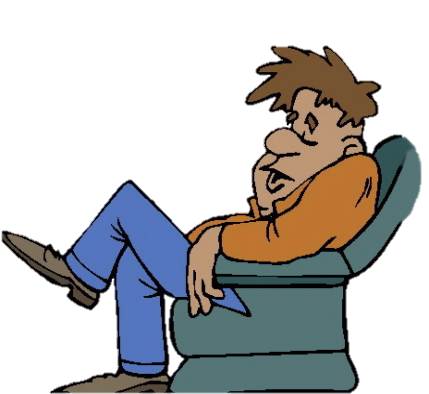 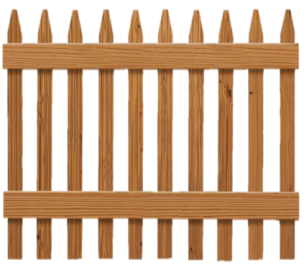 2
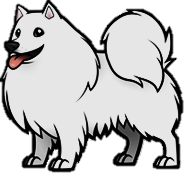 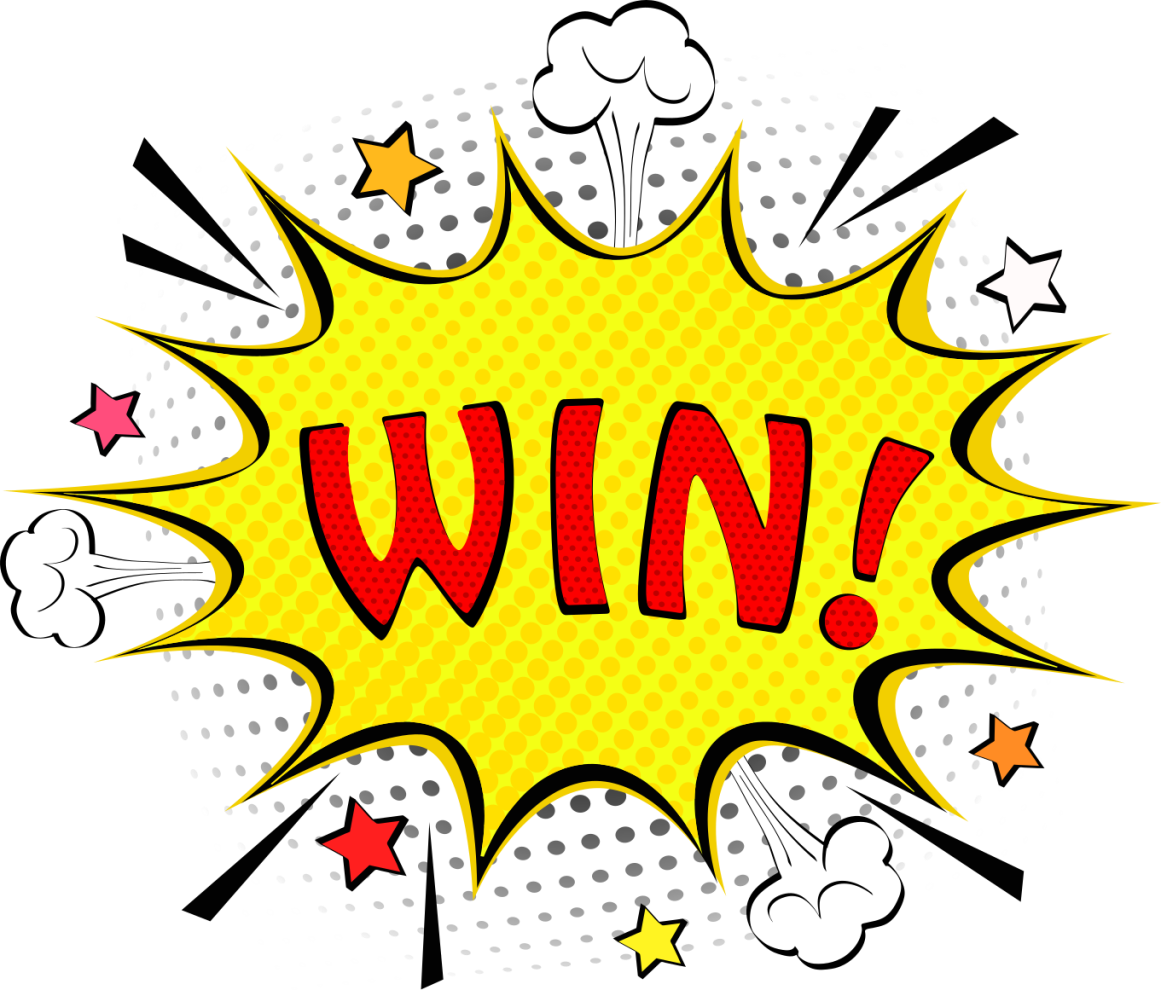 3
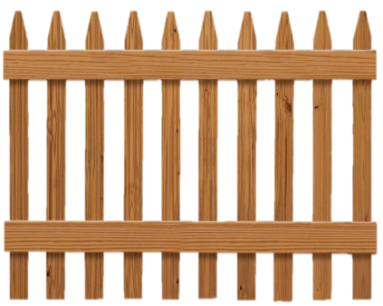 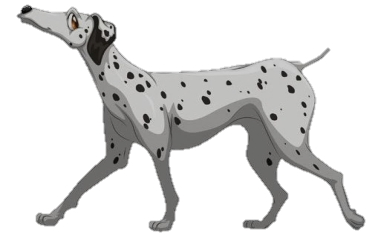 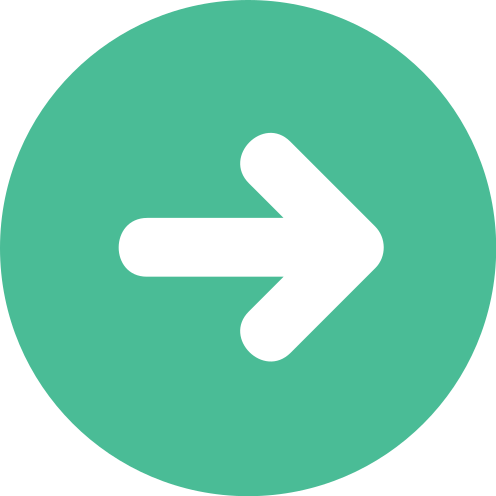 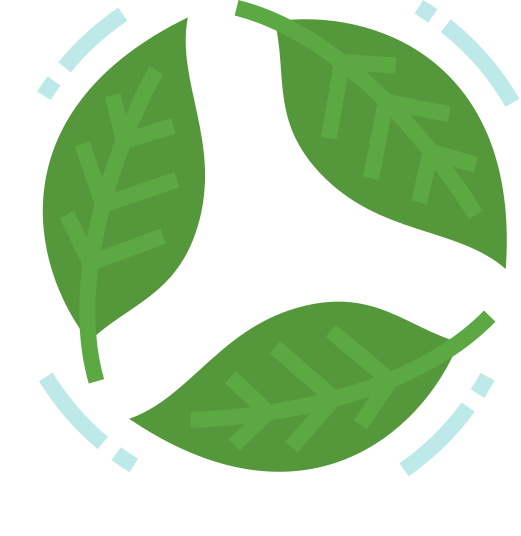 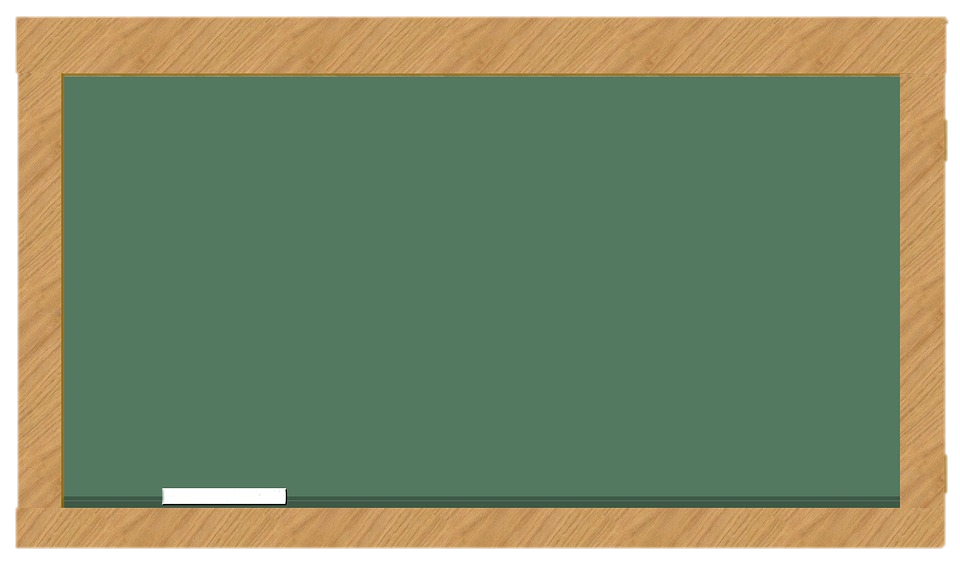 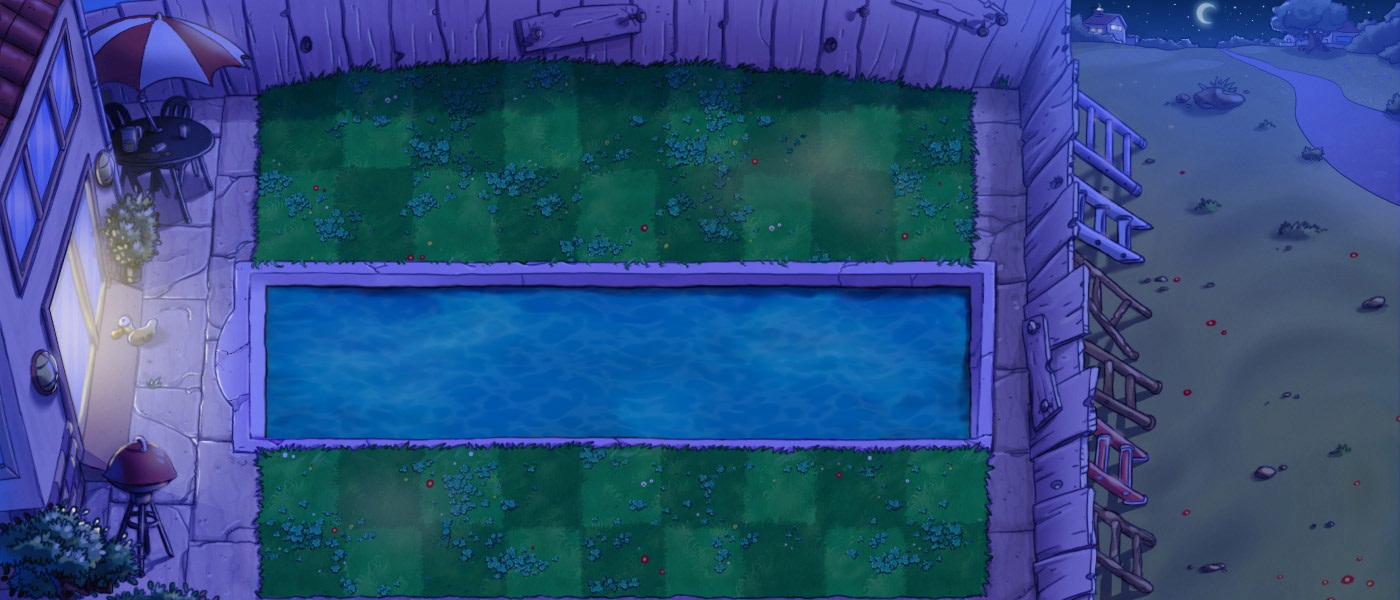 85km = ? m
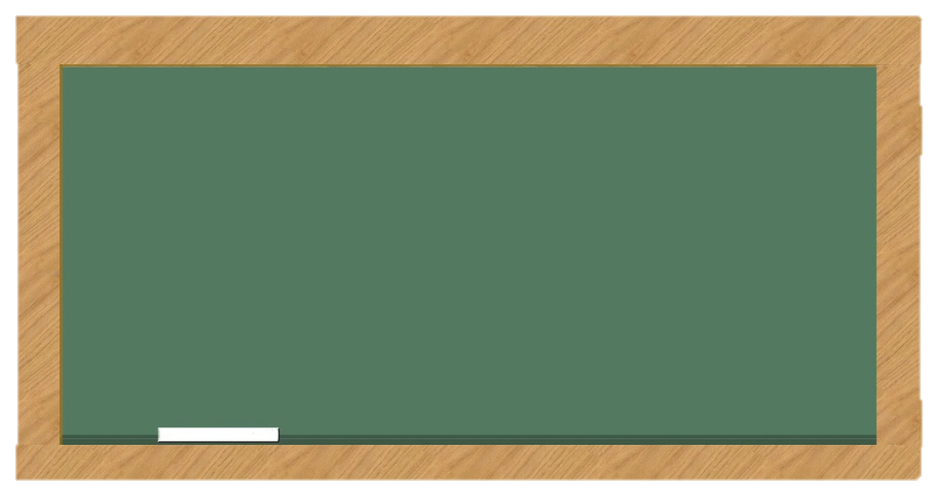 85km = 85000 m
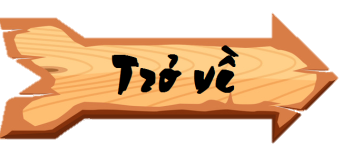 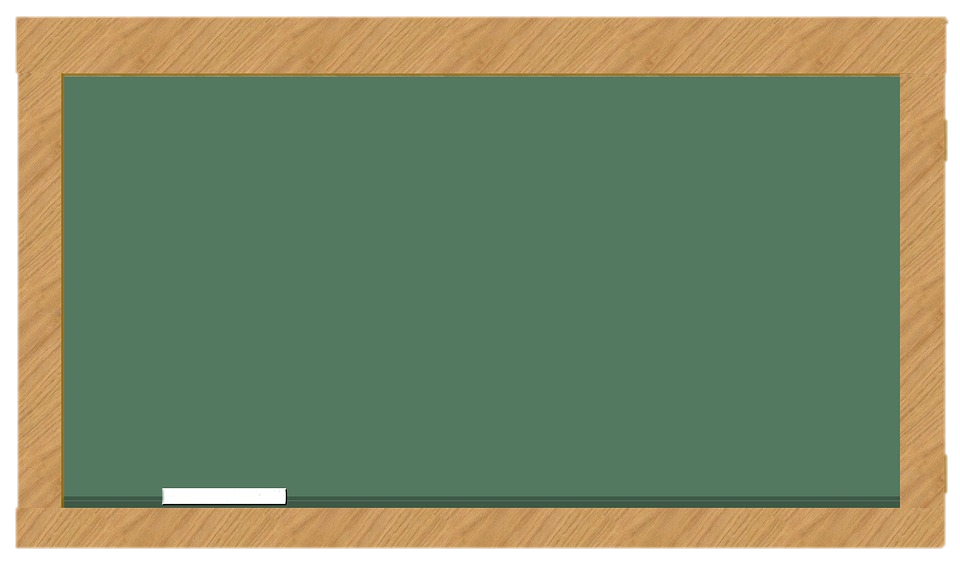 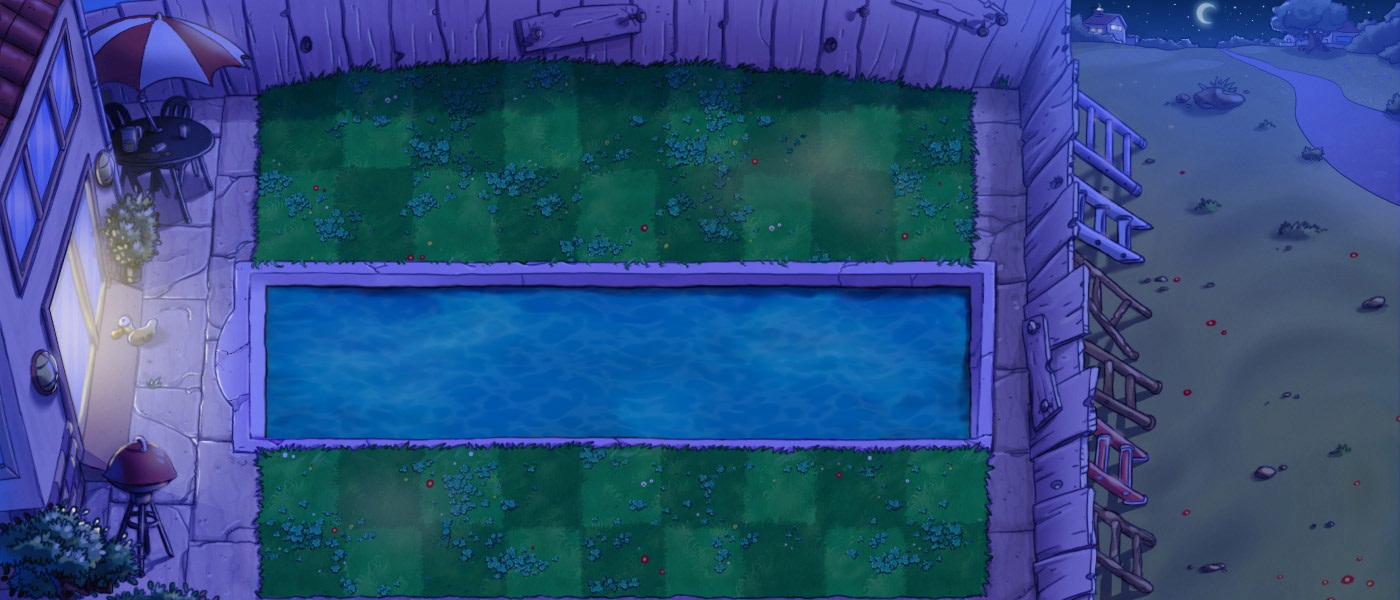 3kg 154g = ? g
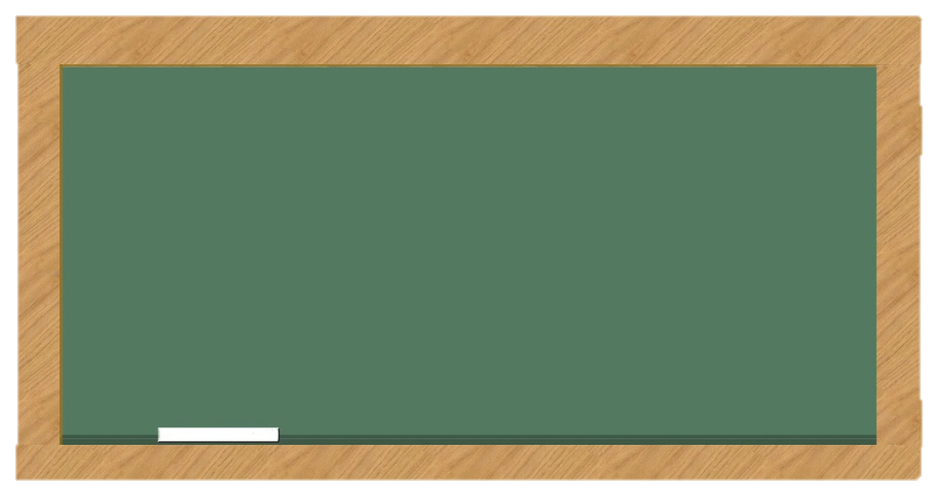 3kg 154g = 3154g
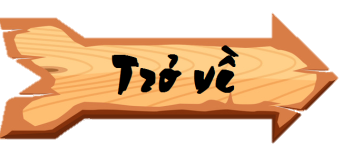 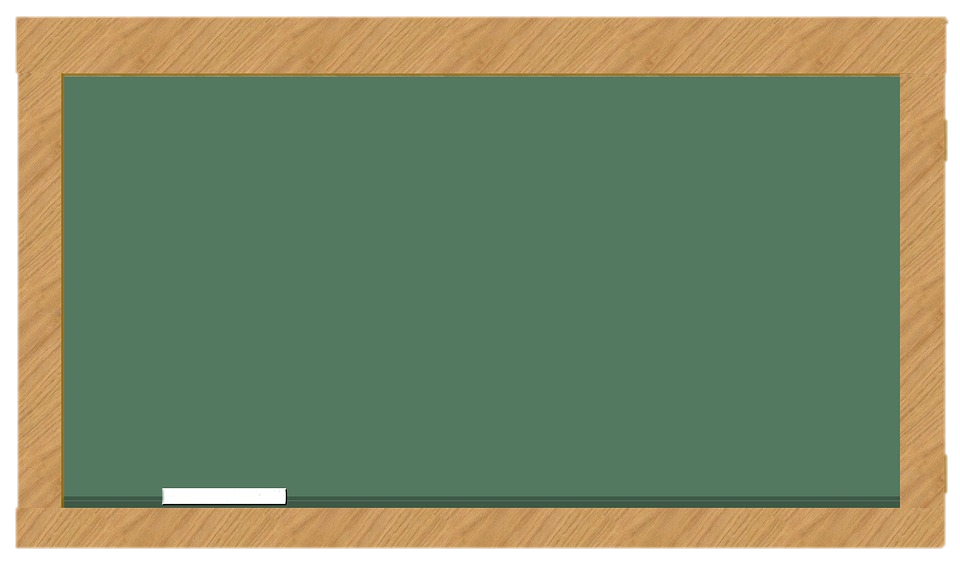 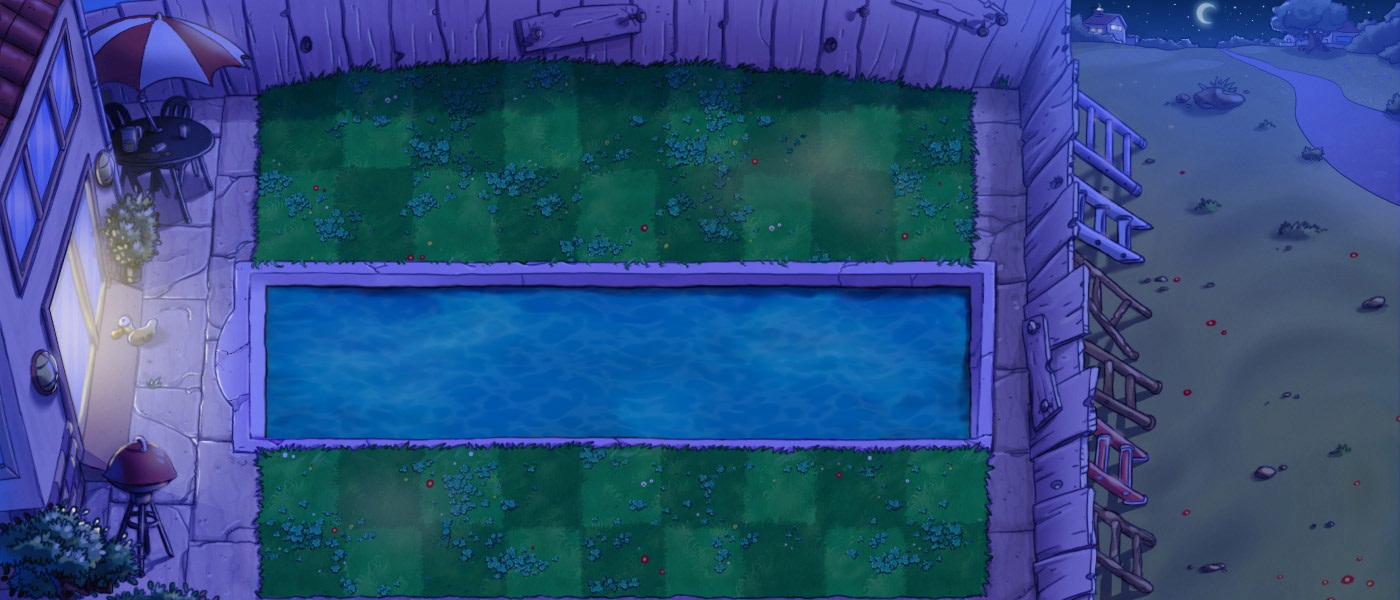 1km2 là diện tích của hình vuông có cạnh dài bao nhiêu?
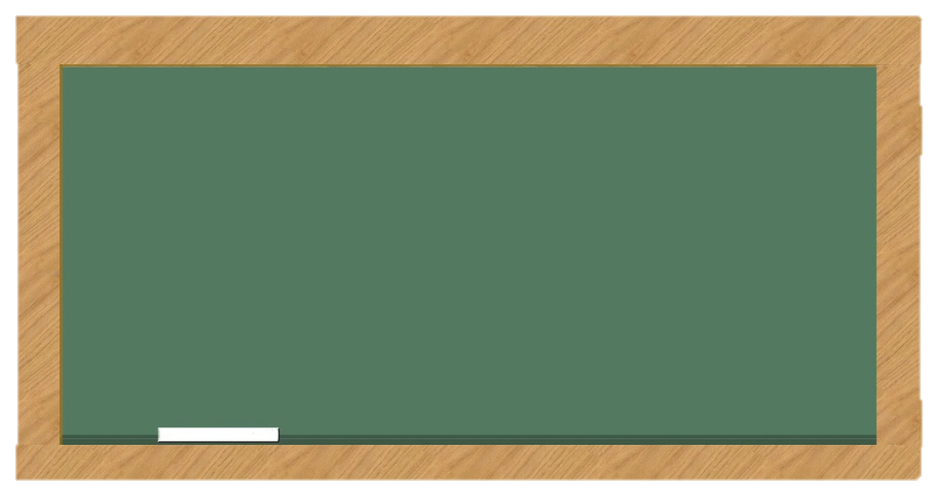 1km
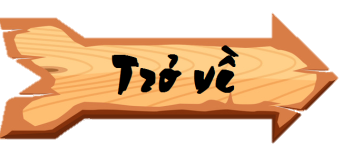 Khám phá
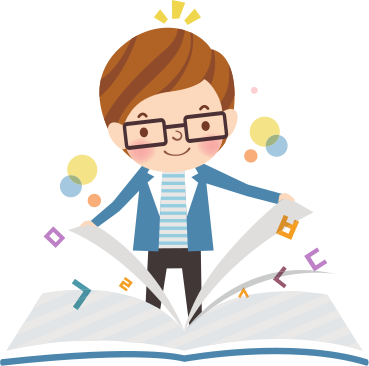 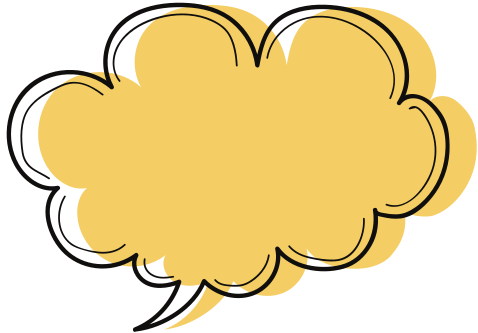 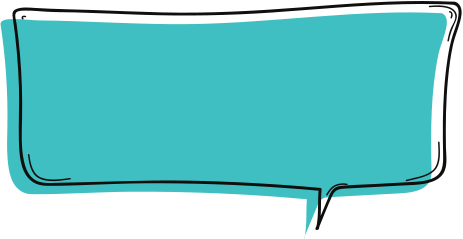 Bác nông dân muốn mở rộng nơi vui chơi cho những chú chó nên bác dùng mảnh đất hình vuông của mình có cạnh dài 1dam để xây dựng. Vậy diện tích của mảnh đất này bằng bao nhiêu?
Vậy đề-ca-mét vuông 
là gì?
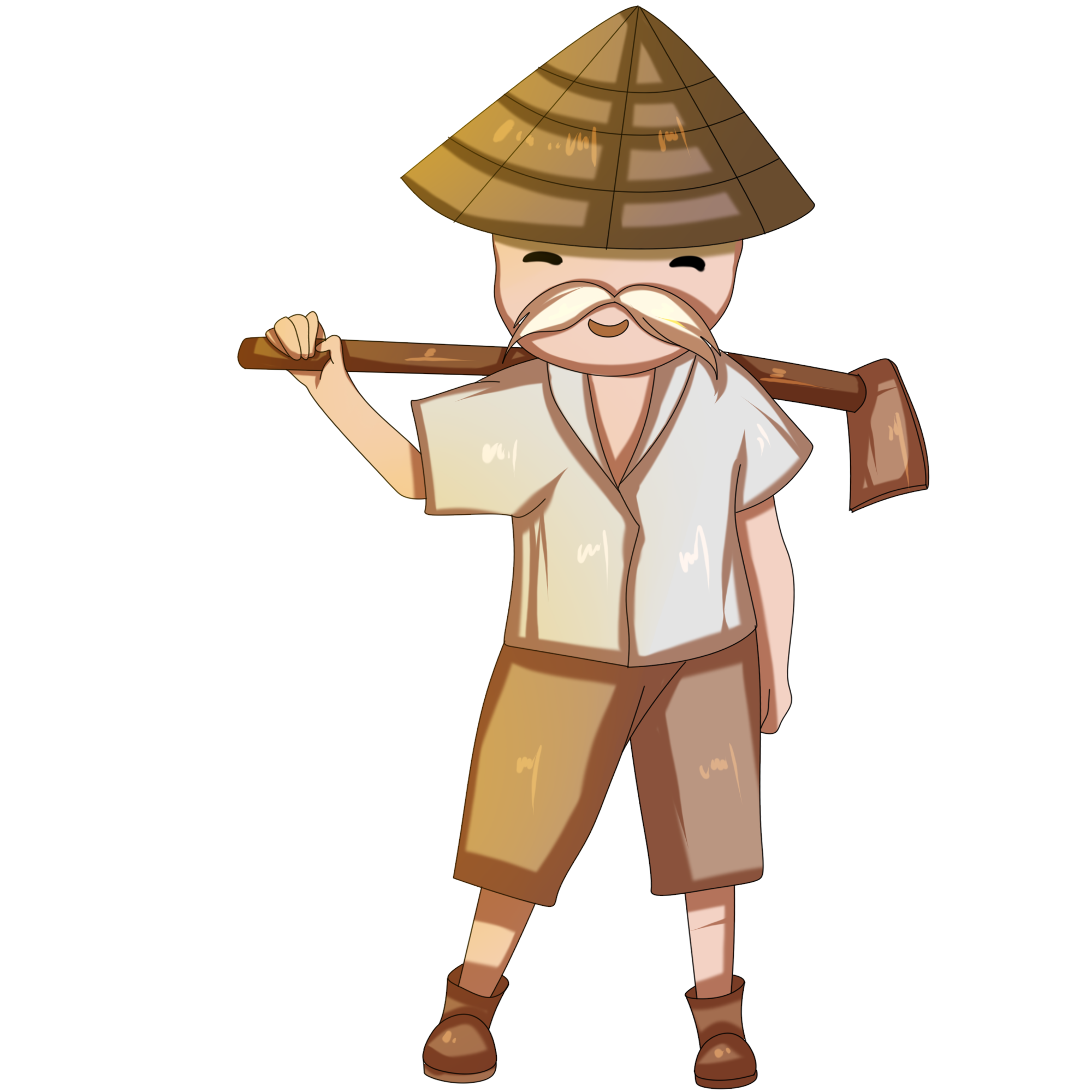 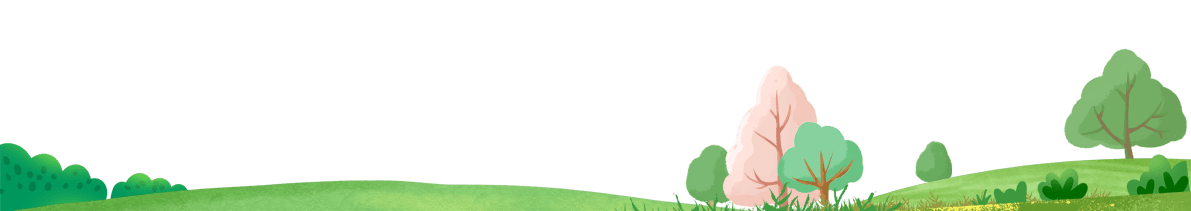 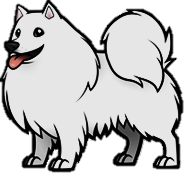 1dam
- Đề-ca-mét vuông là diện tích của hình vuông có cạnh dài 1 dam.
- Đề-ca-mét vuông viết tắt là dam2.
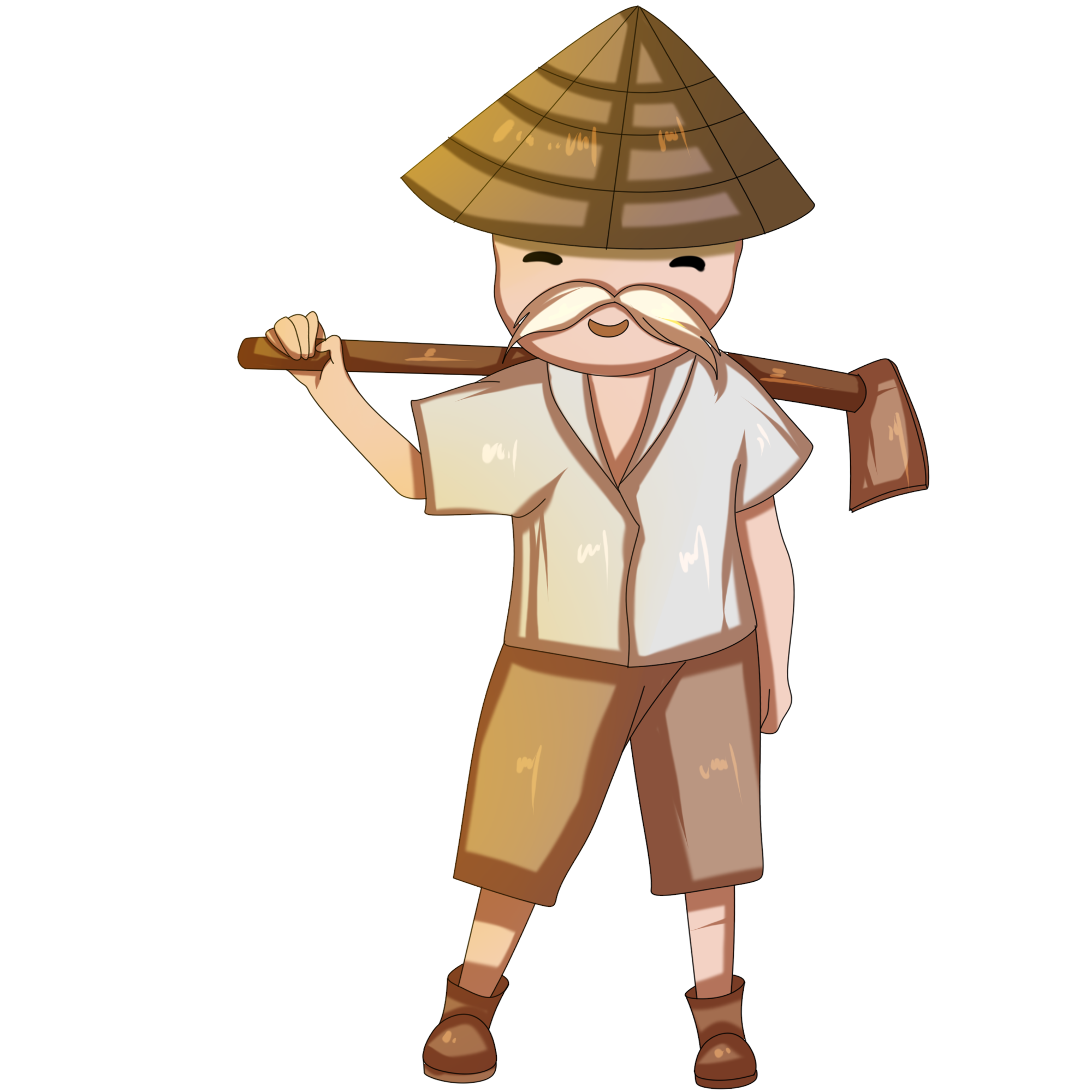 1m2
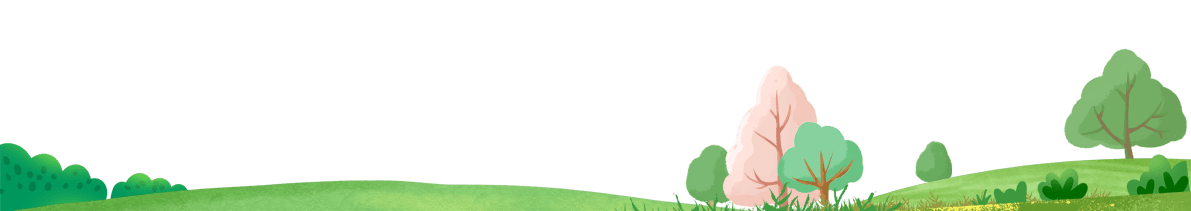 1m
1dam
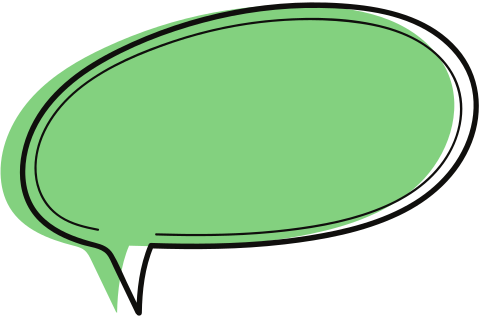 Héc-tô-mét vuông
 là gì?
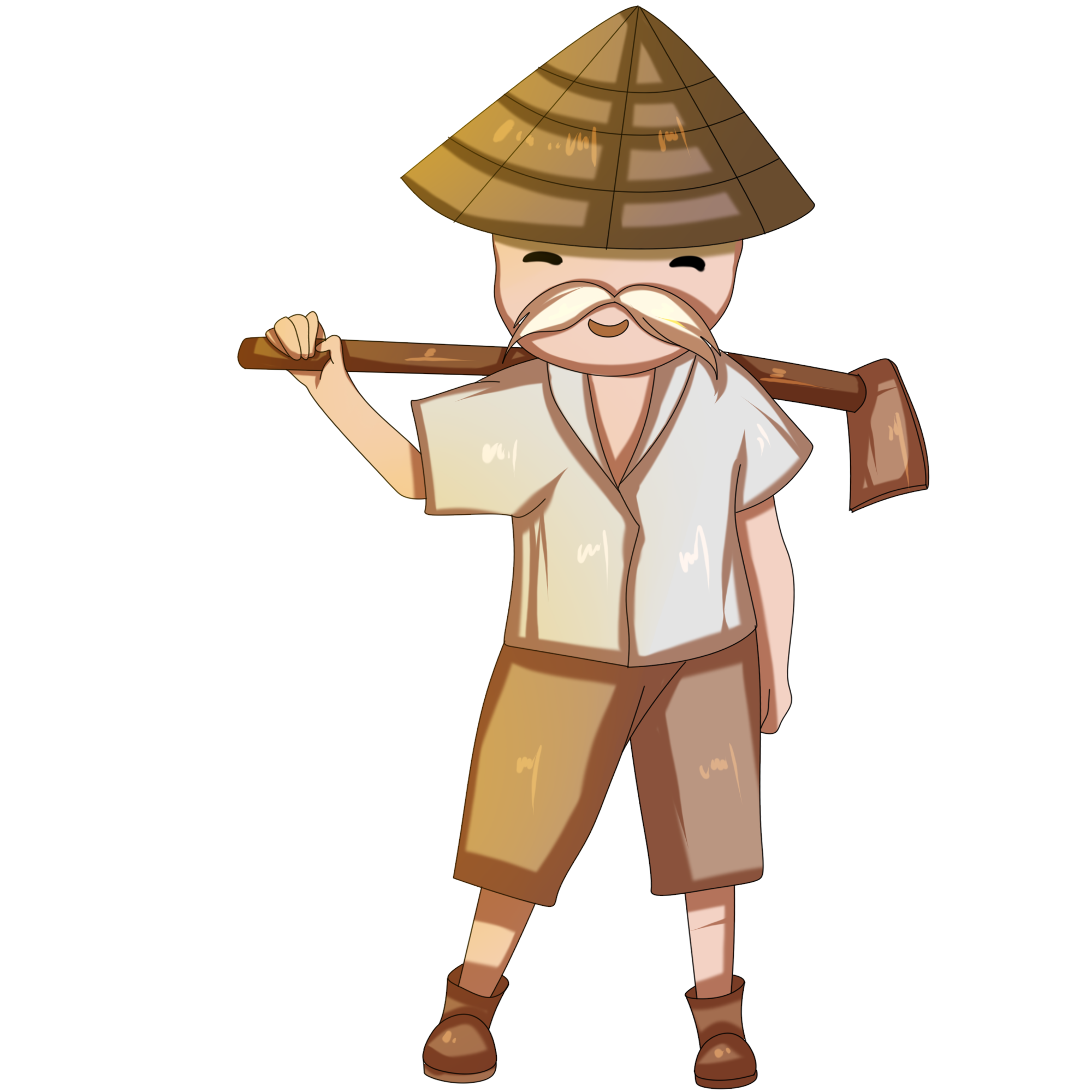 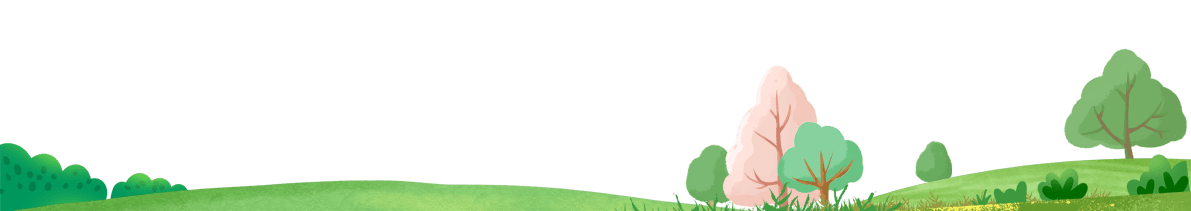 - Héc-tô-mét vuông là diện tích của hình vuông có cạnh dài 1 hm.
- Héc-tô-mét vuông viết tắt là hm2.
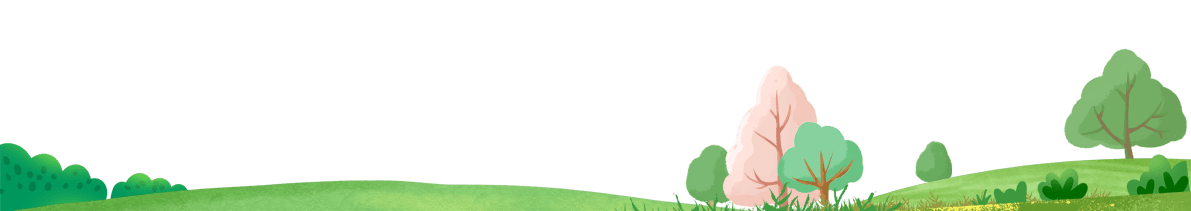 1dam2
1 dam
1 hm
- Đề-ca-mét vuông và héc-tô-mét vuông là những đơn vị để đo diện tích.
- Đề-ca-mét vuông là diện tích hình vuông có cạnh dài 1 dam, viết tắt là dam2.
- Héc-tô-mét vuông là diện tích hình vuông có cạnh dài 1 hm, viết tắt là hm2.
Luyện tập
Bài 1: Đọc các số đo diện tích:
105 dam2
đọc là: một trăm linh năm đề-ca-mét vuông.
32 600 dam2
đọc là: ba mươi hai nghìn sáu trăm đề-ca-mét vuông.
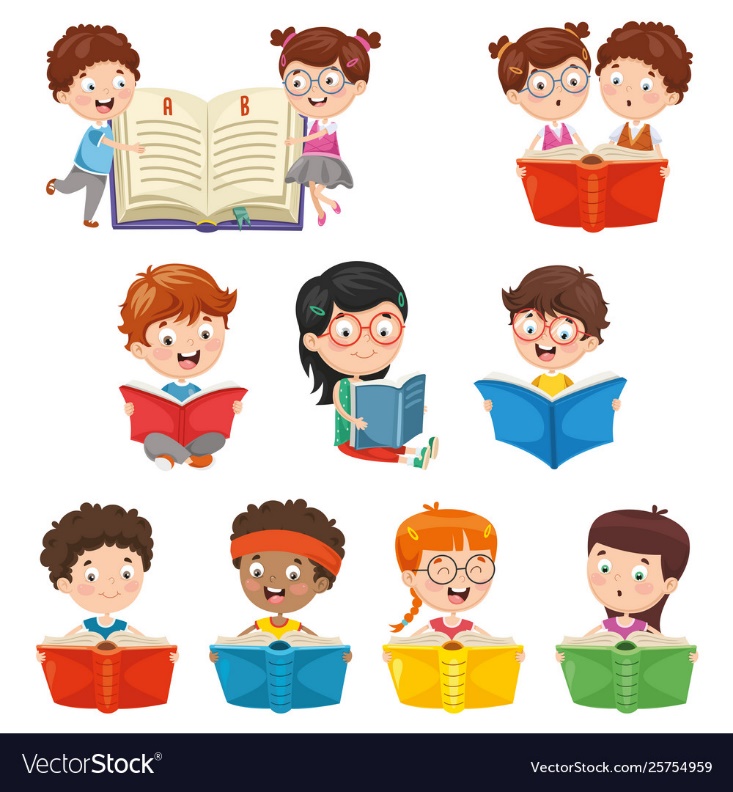 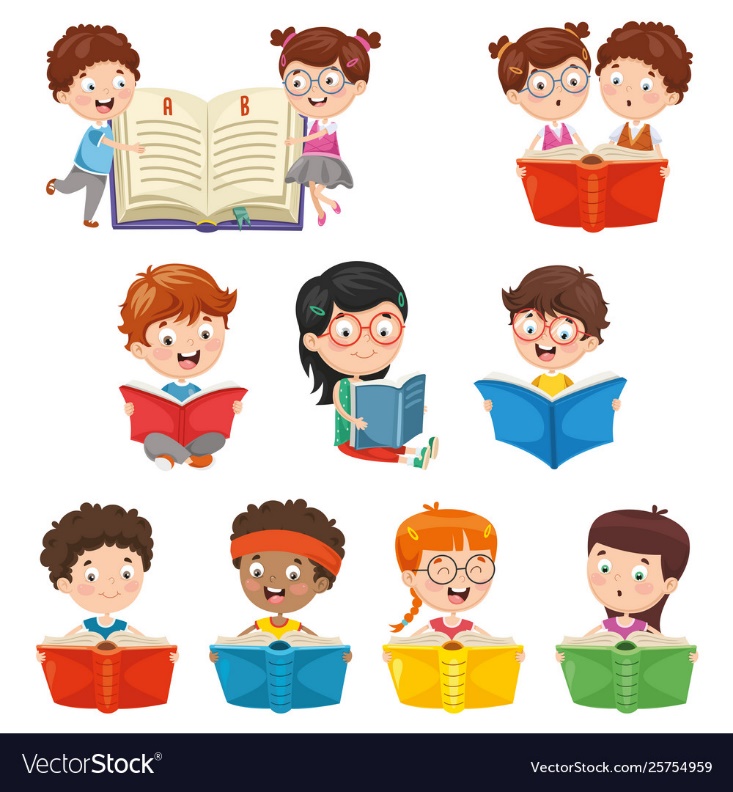 492 hm2
đọc là: bốn trăm chín mươi hai héc-tô-mét vuông.
180 350 hm2
đọc là: một trăm tám mươi nghìn ba trăm năm mươi  
héc-tô-mét vuông.
Bài 2: Viết các số đo diện tích:
a) Hai trăm bảy mươi mốt đề-ca-mét vuông.
271 dam2
b) Mười tám nghìn chín trăm năm mươi tư đề-ca-mét vuông.
18 954 dam2
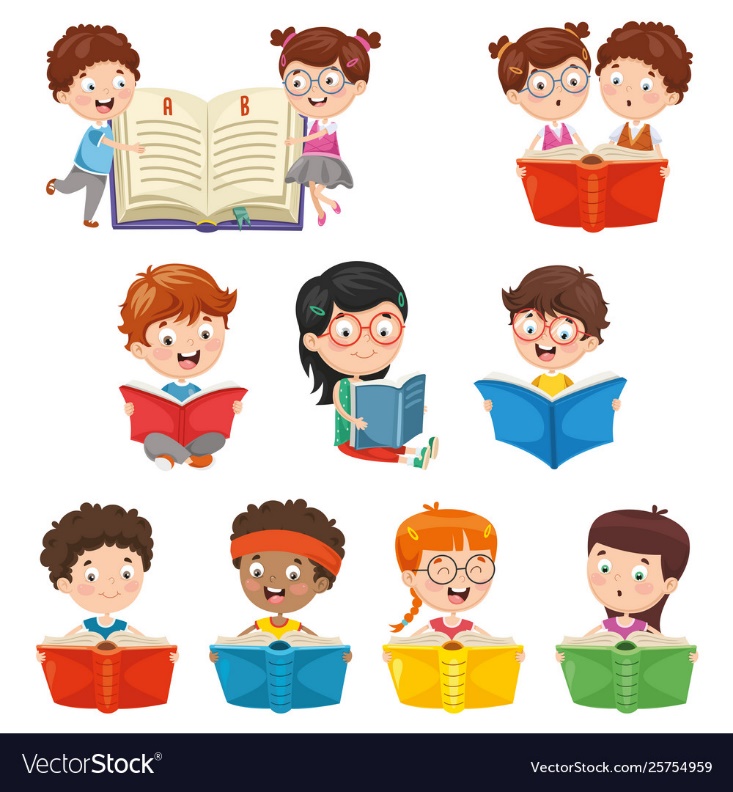 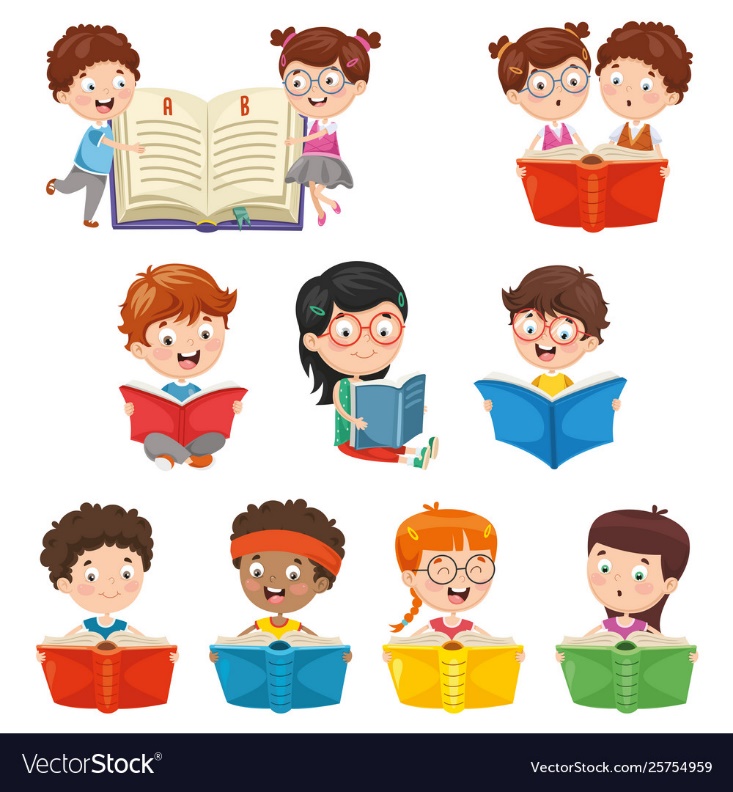 c) Sáu trăm linh ba héc-tô-mét vuông.
603 hm2
d) Ba mươi tư nghìn sáu trăm hai mươi héc-tô-mét vuông.
34 620 hm2
Bài 3: Viết số thích hợp vào chỗ chấm:
200
a) 2dam2 =        m2
………….
3000
30hm2 =        dam2
…….…..
Có biểu tượng ban đầu về đề-ca-mét vuông, héc-tô-mét vuông.
Đọc, viết đúng các số đo diện tích có đơn vị là đề-ca-mét vuông, héc-tô-mét vuông.
Nắm được mối quan hệ giữa đề-ca-mét vuông và mét vuông, héc-tô-mét vuông và đề-ca-mét vuông. Biết đổi các đơn vị đo diện tích trường hợp đơn giản.
Vận dụng
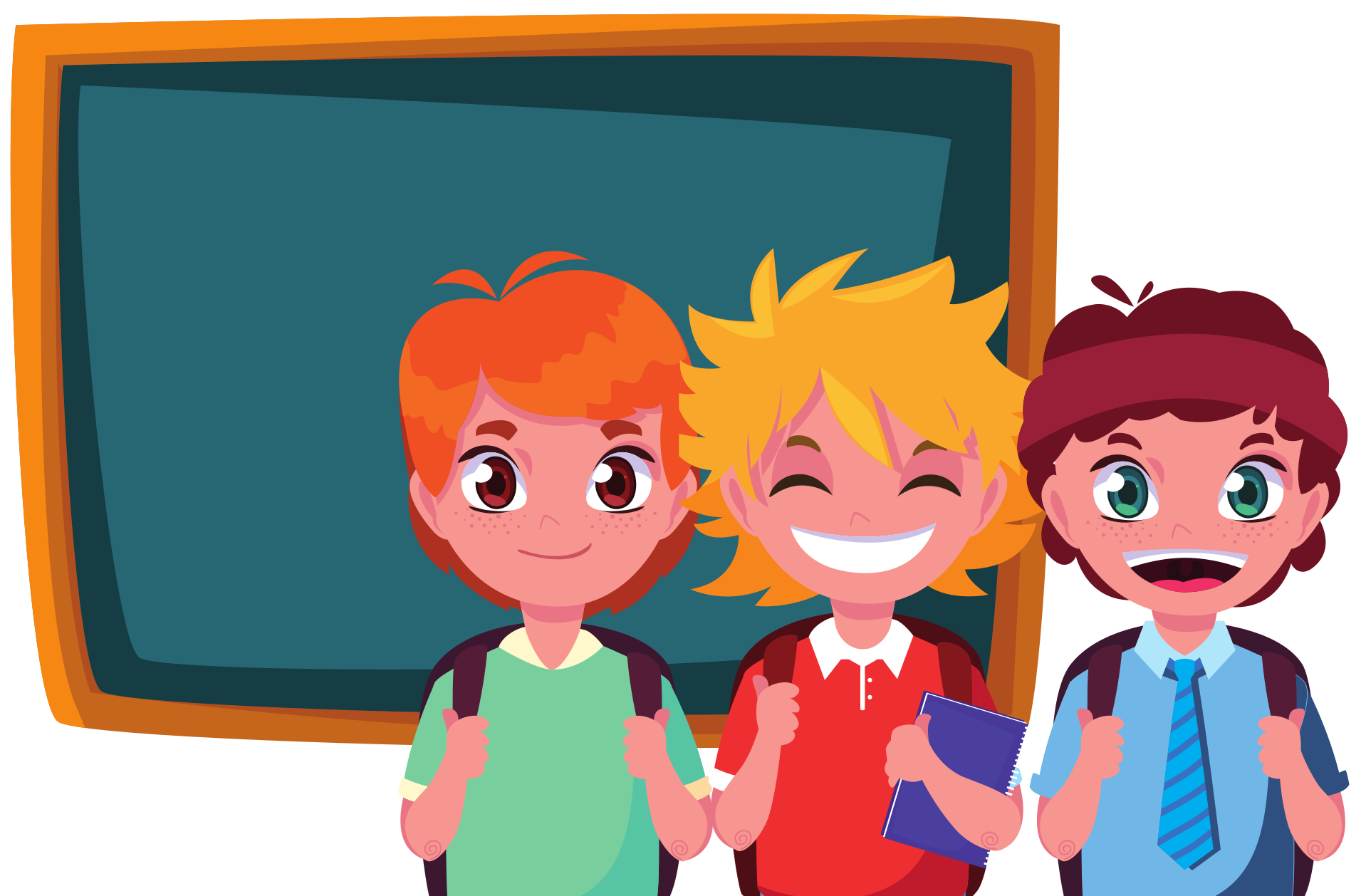 Ai nhanh hơn?
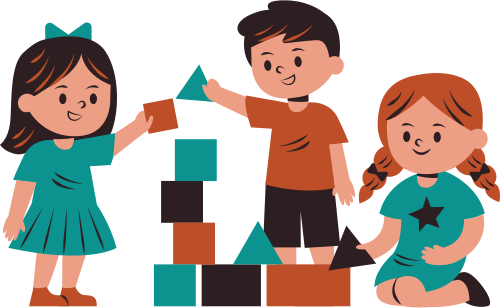 Hãy cho biết những câu sau đây đúng hay sai?
a) 3hm2 = 30dam2
S
Đ
Hãy cho biết những câu sau đây đúng hay sai?
b) 42dam2 = 4200m2
S
Đ
Hãy cho biết những câu sau đây đúng hay sai?
c) Đề-ca-mét vuông là diện tích của hình vuông có cạnh 1hm.
S
Đ